12
NIỀM VUI TUỔI THƠ
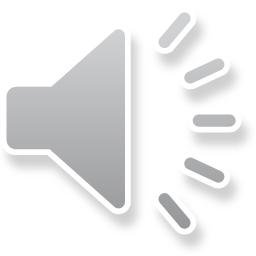 Bài
22
TỚ LÀ LÊ - GÔ
Đọc mở rộng
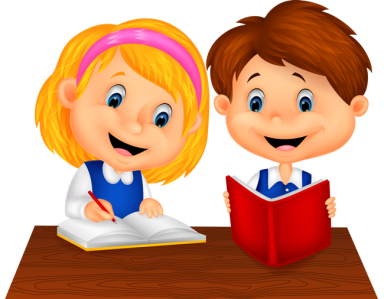 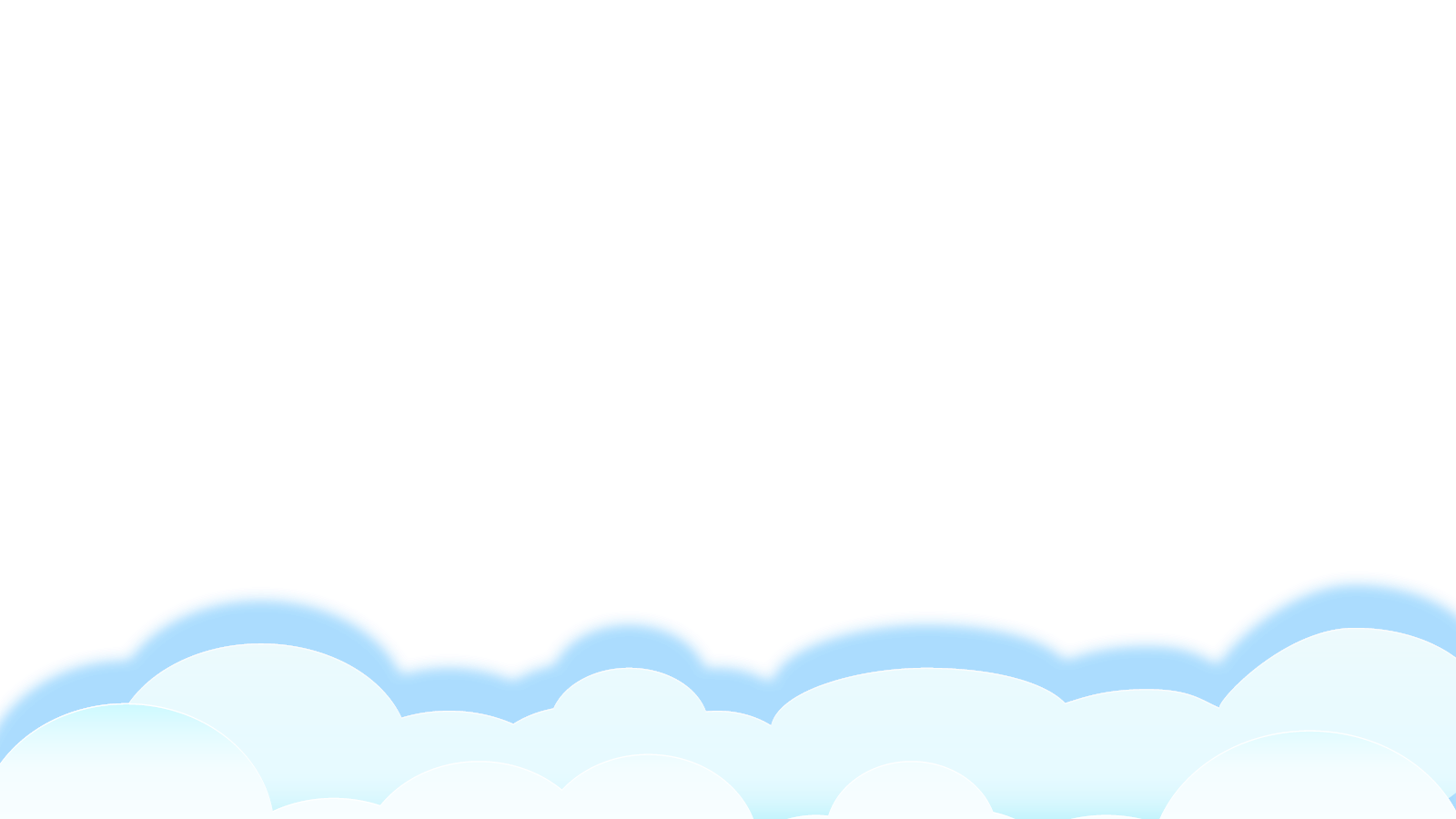 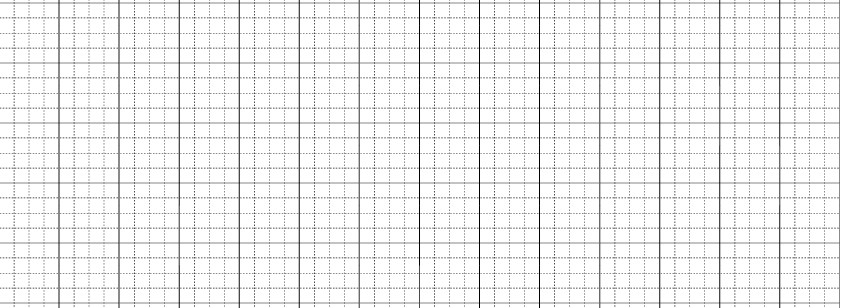 Thứ Sáu ngày 24 tháng 11 năm 2023
Tiếng Việt
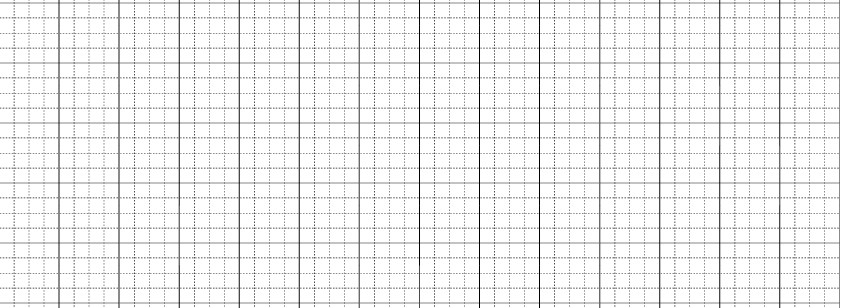 Đọc mở rộng
1
Các bài hướng dẫn tổ chức trò chơi hoặc tổ chức hoạt động tập thể.
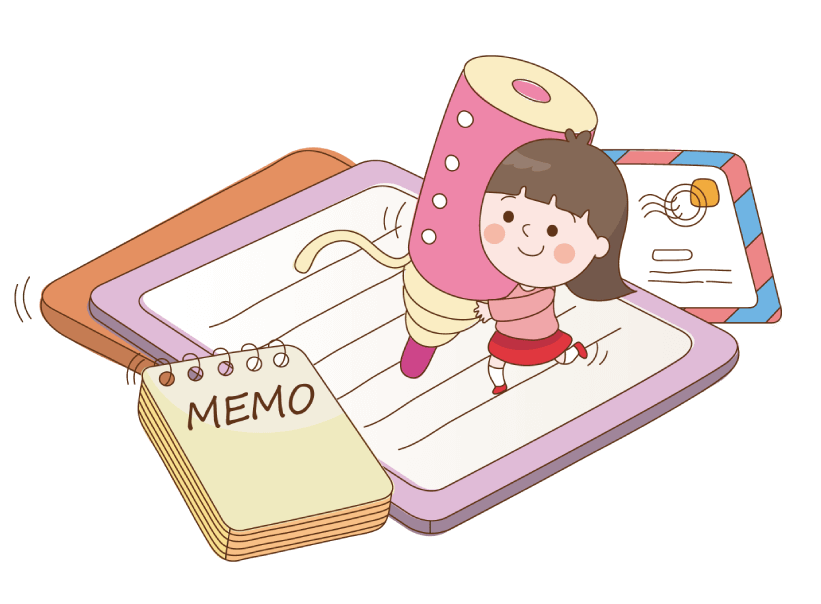 Trời, Đất, Nước
 
a)Cách chơi:
    Quản trò nói: “Trời” và chỉ ai đó, người đó sẽ trả lời là “Chim”. Quản trò nói “Nước” và chỉ vào ai đó, người đó sẽ trả lời là “Cá”. Quản trò nói “Đất” và chỉ ai đó, người đó sẽ trả lời là “Cây”. Ngược lại quản trò nói “Chim” thì người được chỉ phải nói là “Trời”... Cứ như thế, nhanh dần tốc độ của trò chơi sẽ có em nhầm, những em đó sẽ phải làm các động tác bay, bơi cho tập thể xem.
b) Luật chơi:
- Không nói theo đúng quy định hoặc đến lượt mà  trả lời chậm thì  bị phạt.Chú ý: Trước khi thực hiện trò chơi với từng người, quản trò cho tập thể thuộc các từ đó đáp như trên.
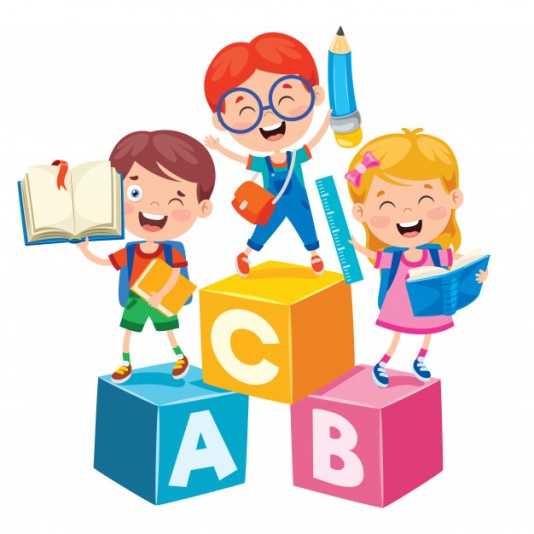 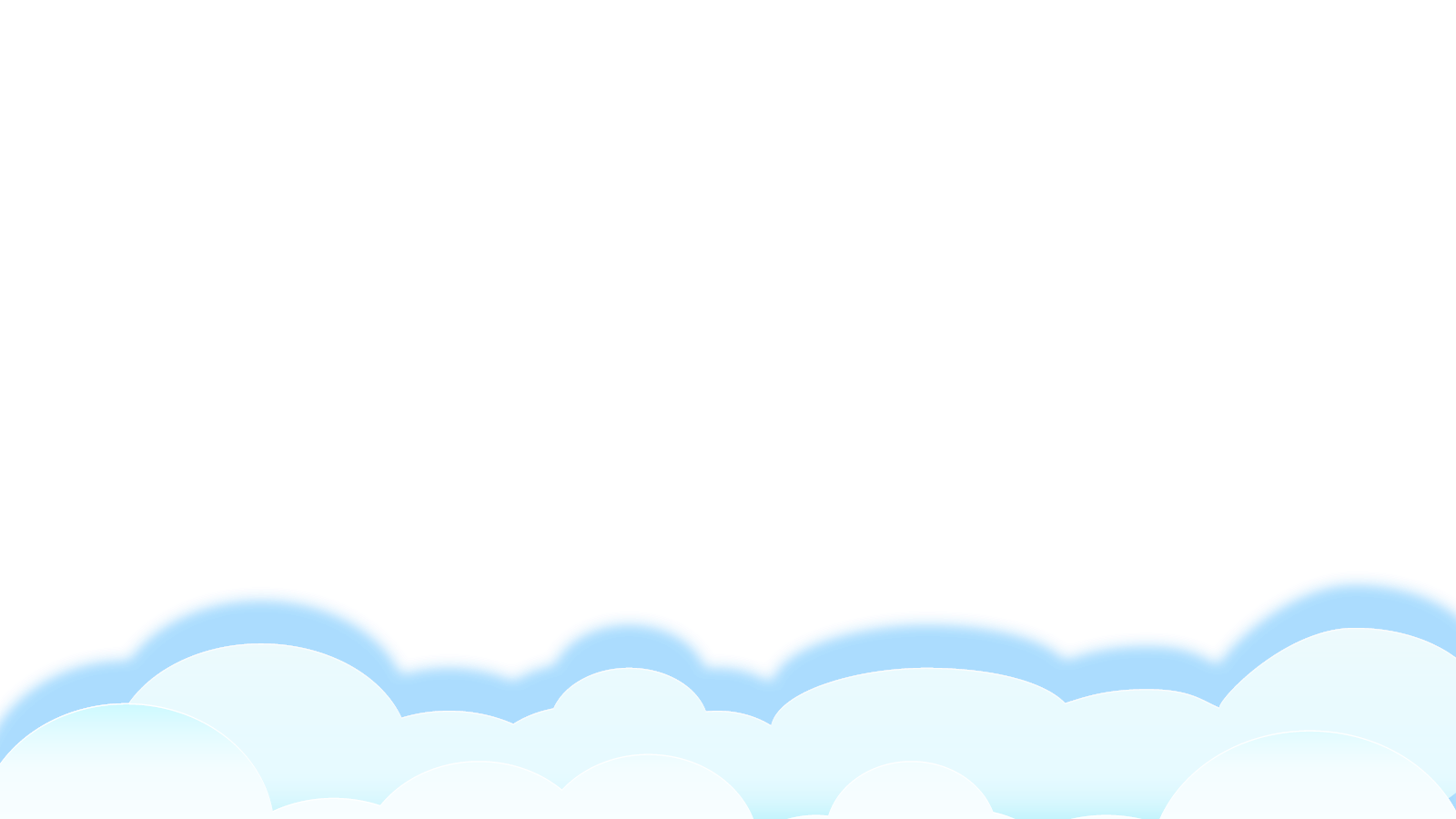 Trò chơi: Mưa rơi
1. Chỗ chơi: Trong hội trường, trong vòng tròn hay trên xe.2. Cách chơi: Vòng tròn chú ý theo người điều khiển. Người điều khiển đưa tay dưới thắt lưng thì vòng tròn vỗ tay nhẹ (có nghĩa là mưa nhỏ). Người điều khiển đưa tay lên cao dần thì vòng tròn vỗ tay to dần và nhanh lên dần. Khi người điều khiển đưa tay qua đầu thì vòng tròn vỗ tay nhanh và lớn (có nghĩa là mưa lớn).3. Chú ý: Người điều khiển có thể đưa tay lên cao hoặc xuống thấp nhiều lần, với tốc độ nhanh chậm khác nhau để tạo âm thanh hay hơn. Để gợi sự chú ý cho vòng tròn, người điều khiển cũng có thể chia vòng tròn thành 2 nhóm và thực hiện theo hay tay của người điều khiển.Trò chơi cũng có thể biến dạng kết hợp tiếng reo theo quy ước. Mưa nhỏ là “ rì, rì…” và khi mưa lớn là “ u,u…” liên tưởng có gió lớn.
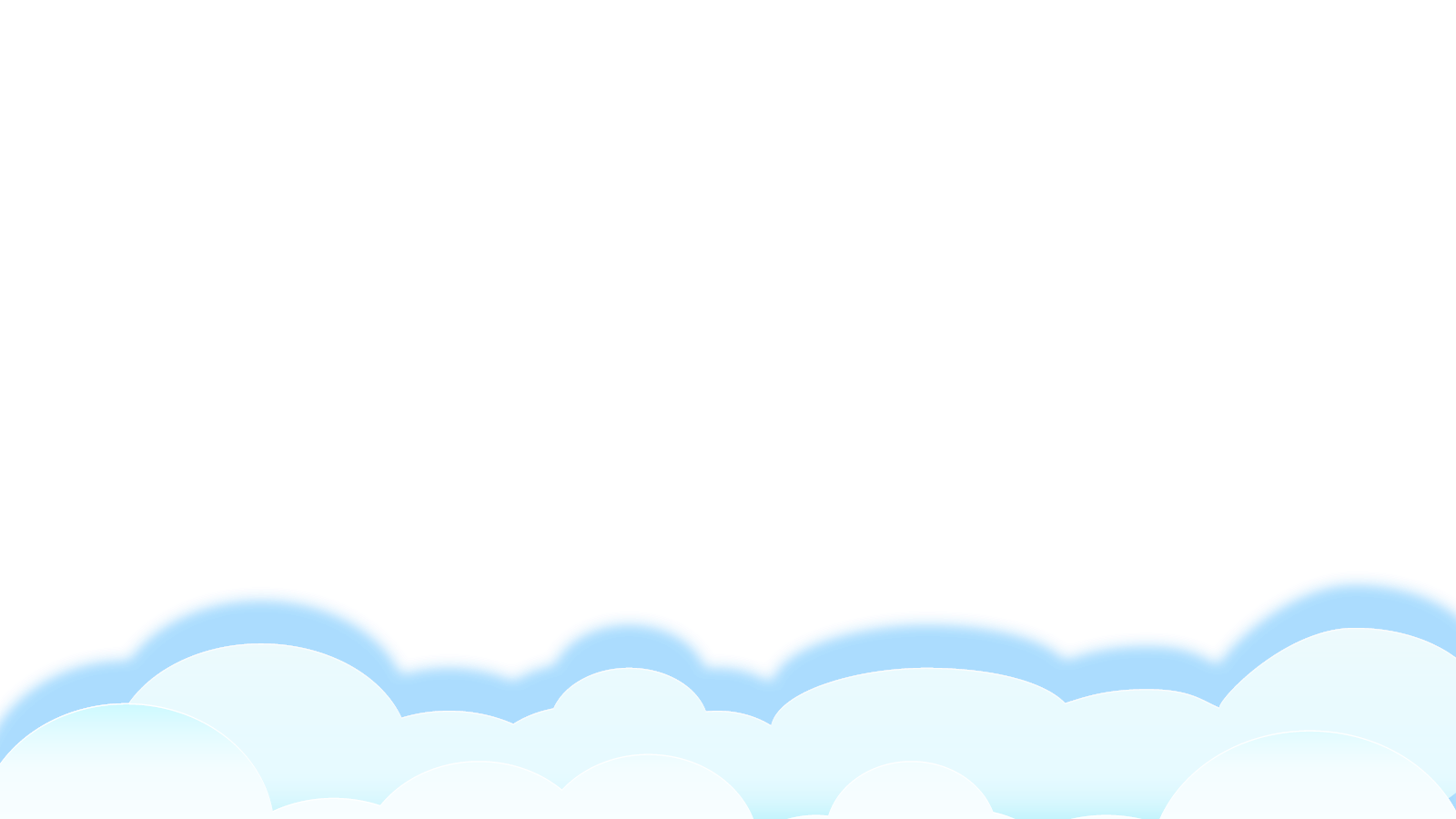 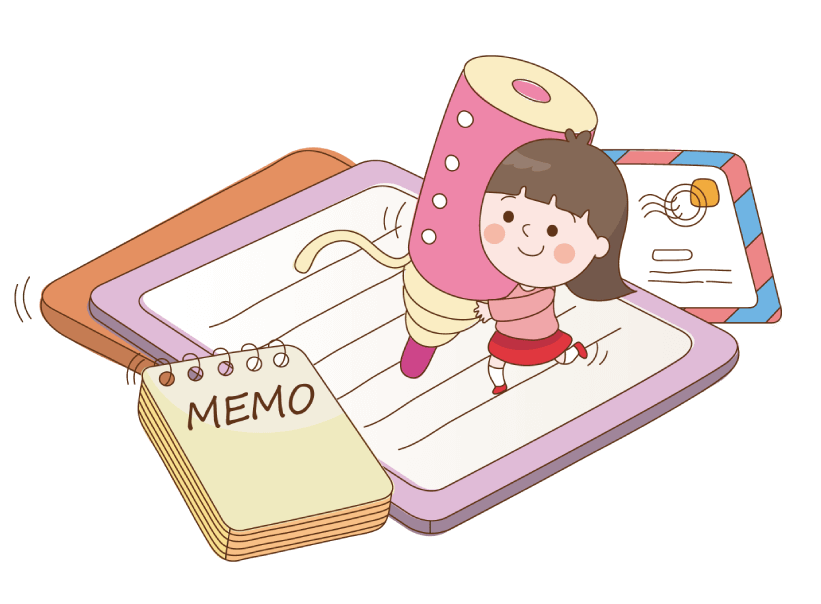 Trò chơi Kết chùm
Chuẩn bị: số lượng người từ 20 người, càng đông sẽ càng vui.
2. Cách chơi:
Mọi người đứng thành một vòng tròn rộng. Có một người chỉ huy ở giữa
Khi người chỉ huy hô kết chùm mấy thì người chơi phải nhanh chóng tập hợp lại thành một nhóm có số người đúng theo lệnh người chỉ huy. Ví dụ người chỉ huy hô: " kết chùm 5, có ít nhất 1 nữ" các bạn sẽ phải nhanh chóng tập hợp đúng như vậy, các bạn có thể chạy khắp vòng để tìm nhóm cho mình. Nếu không tập hợp đúng, đủ sẽ thua cuộc.
3. Luật chơi:
Nếu người chỉ huy hô kết chùm rồi mà chưa tập hợp đúng và đủ thì số người thừa ra đó sẽ bị phạt
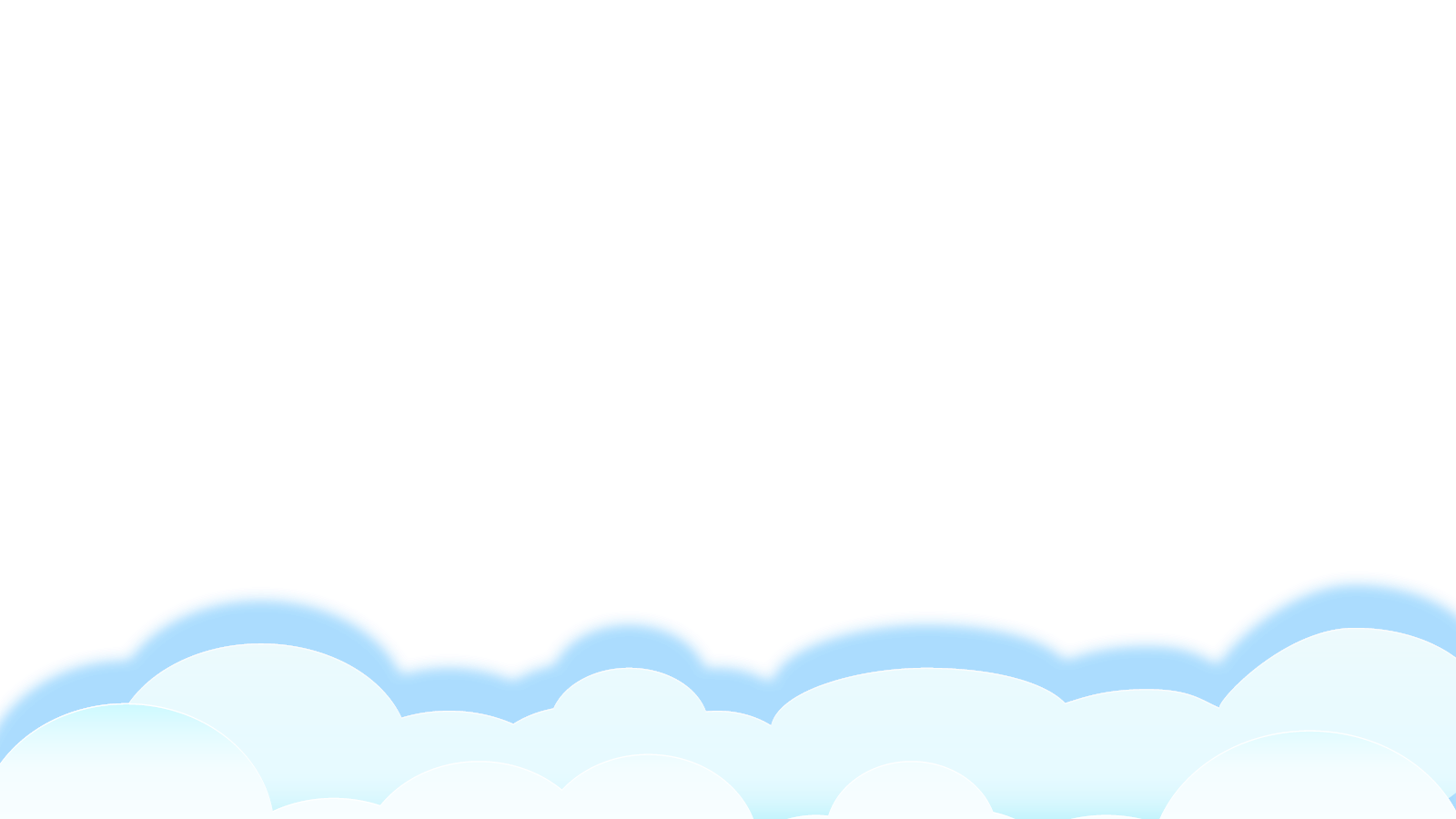 2
Ghi lại các bước tổ chức một trò chơi hoặc hoạt động tập thể em yêu thích.
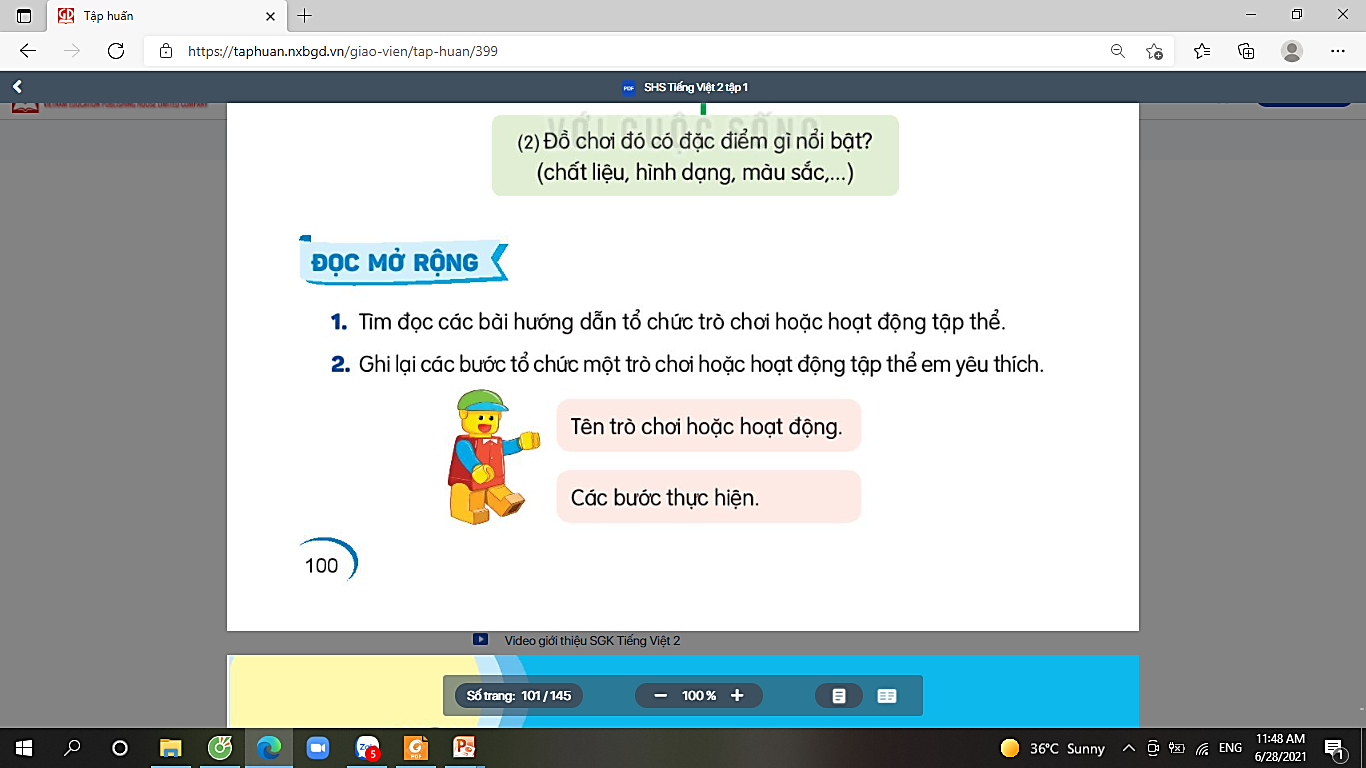 Tên trò chơi hoặc hoạt động.
Các bước hoạt động
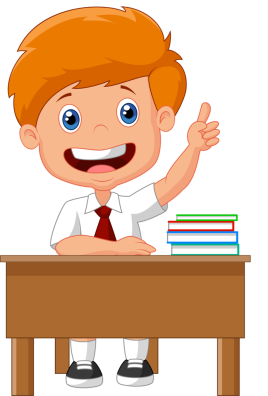 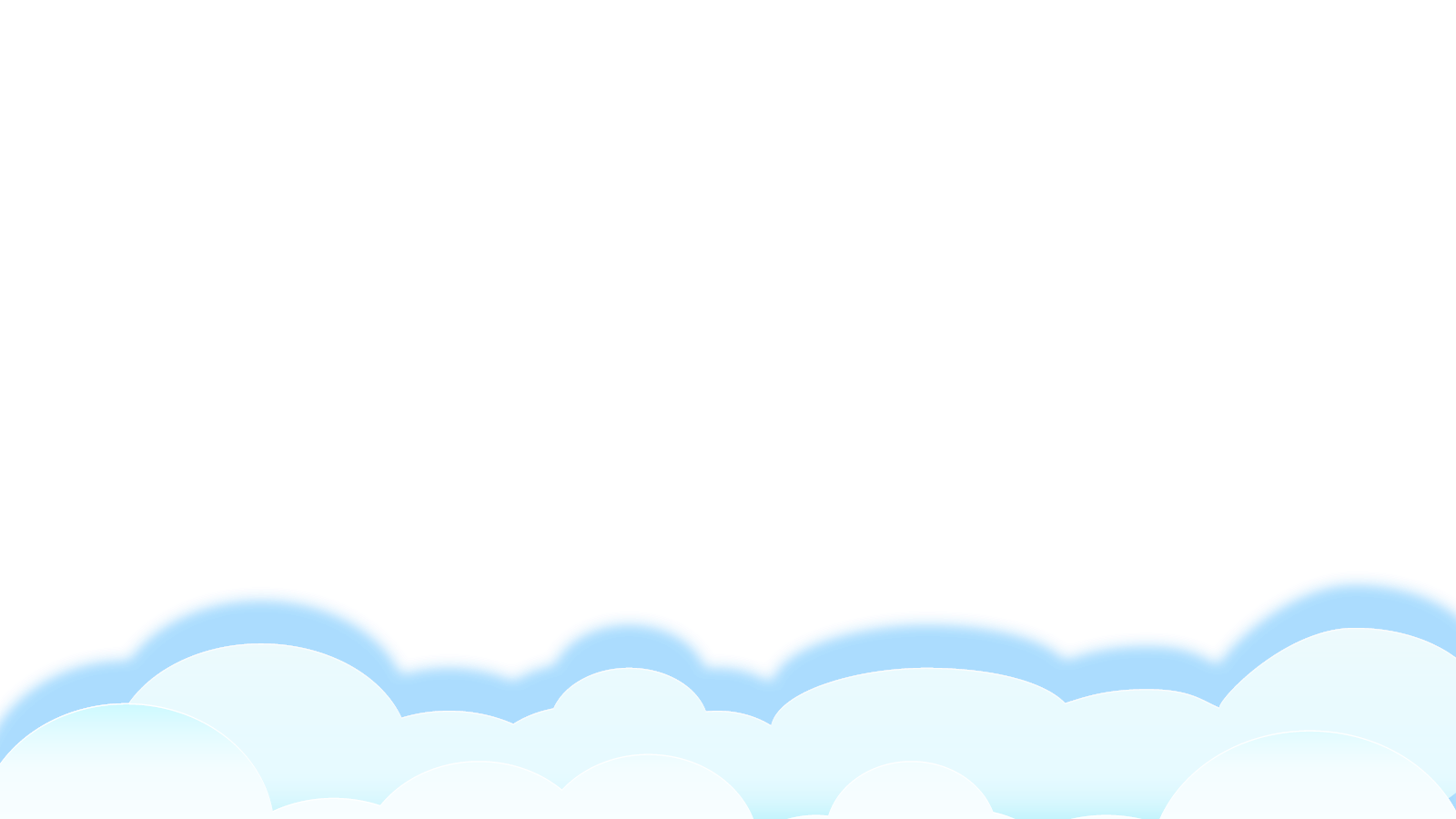 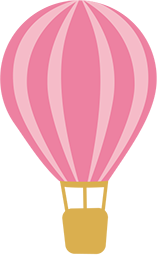 Củng cố - dặn dò
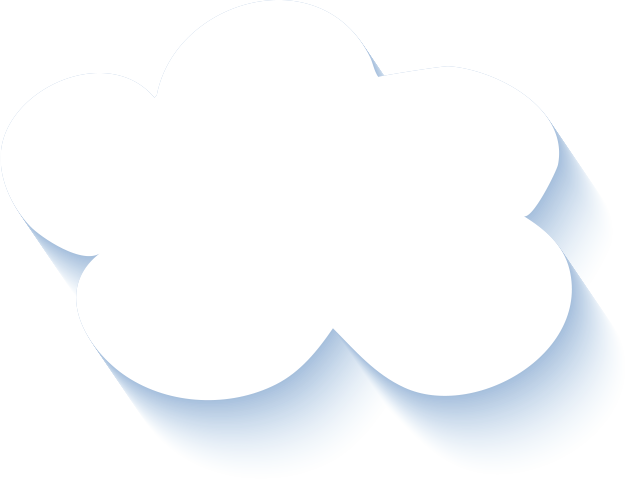 Tìm đọc bài thơ, đồng dao về đồ chơi, trò chơi.
Xem trước bài sau.
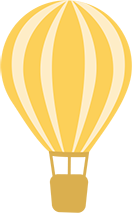 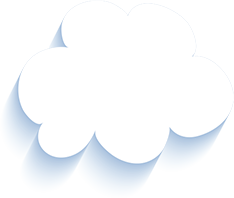 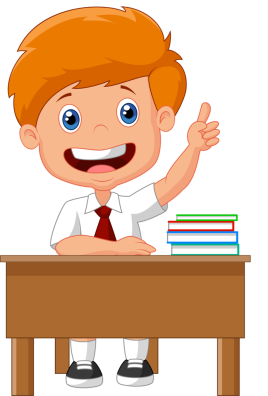 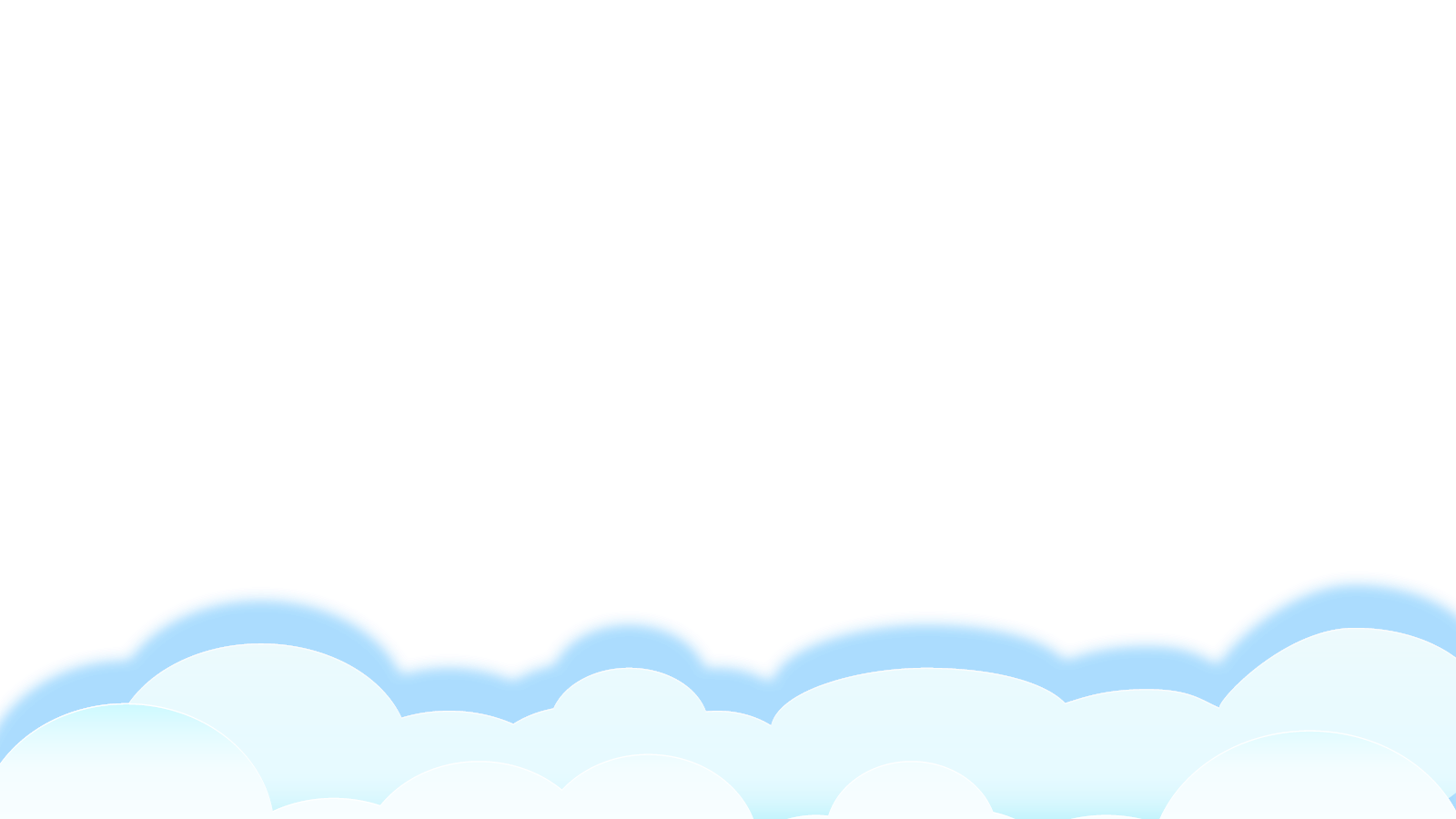 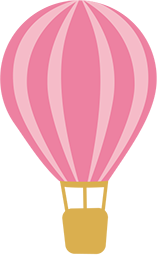 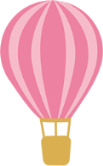 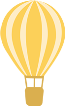 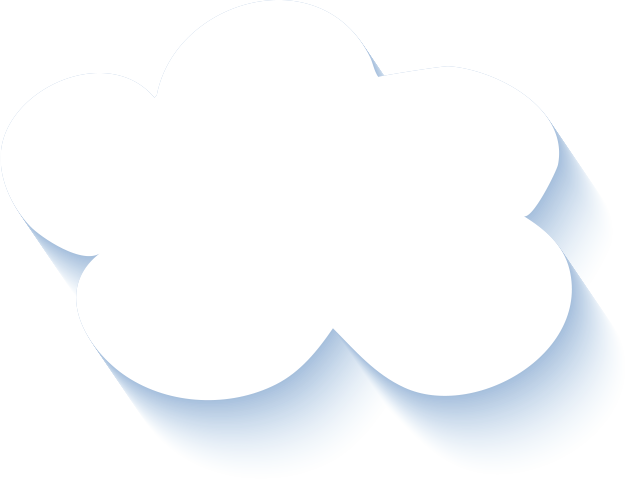 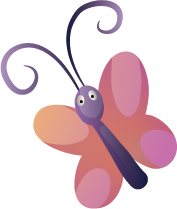 Tạm biệt và hẹn gặp lại 
các con vào những tiết học sau!
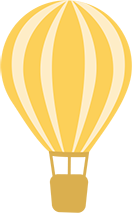 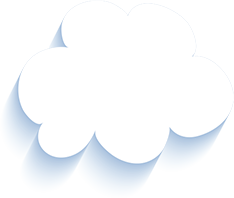 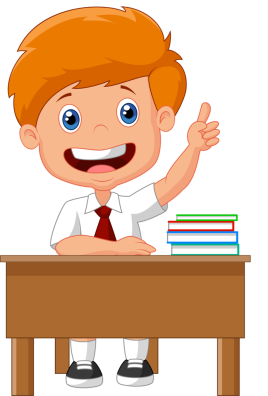 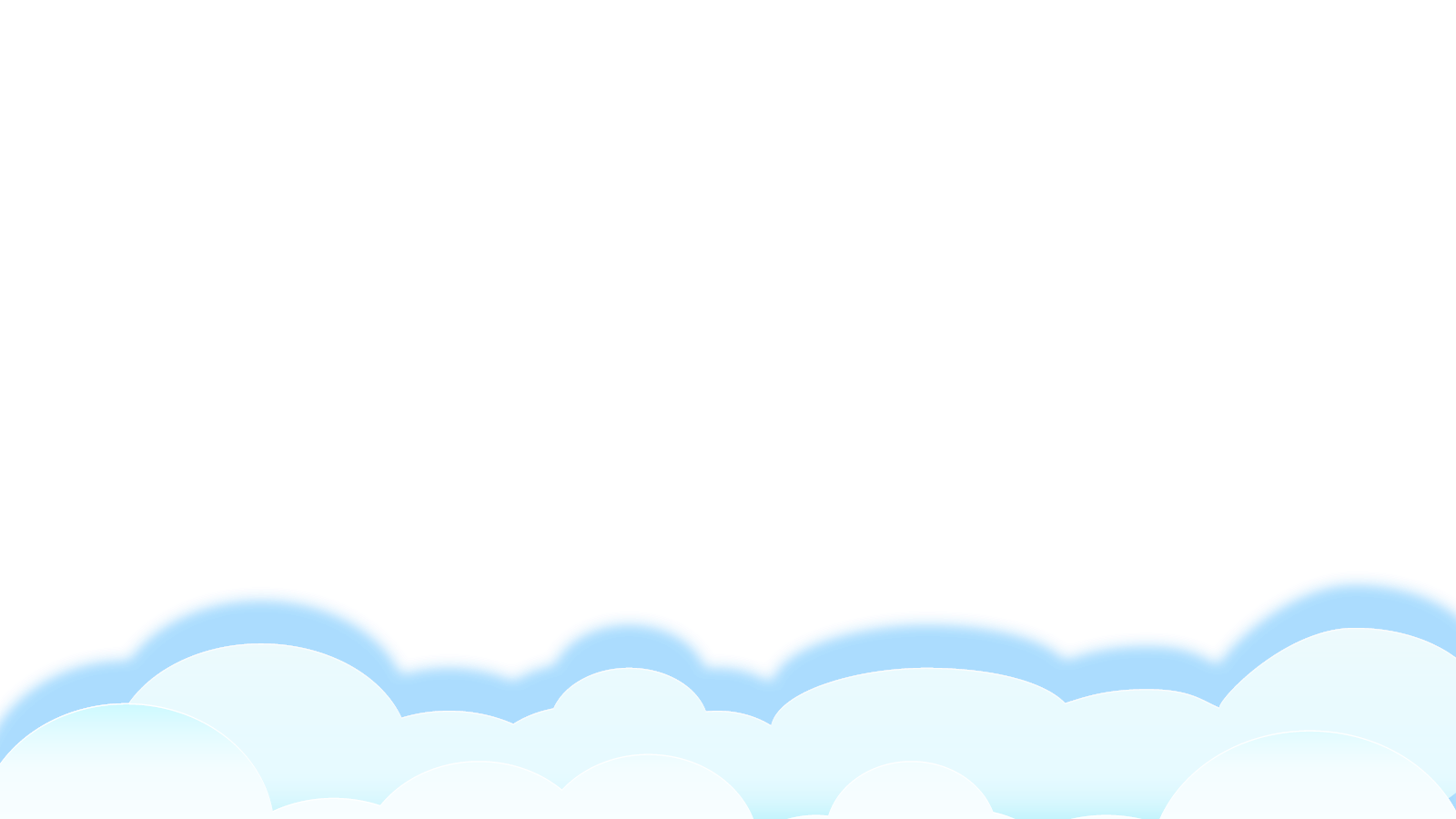